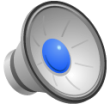 Presenting The Inaugural Fellows of IMPACT Leadership 21 Emerging Global Leaders Development Program (EGL) CONGRATULATIONS!
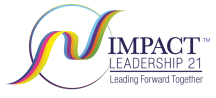 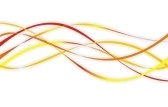 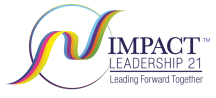 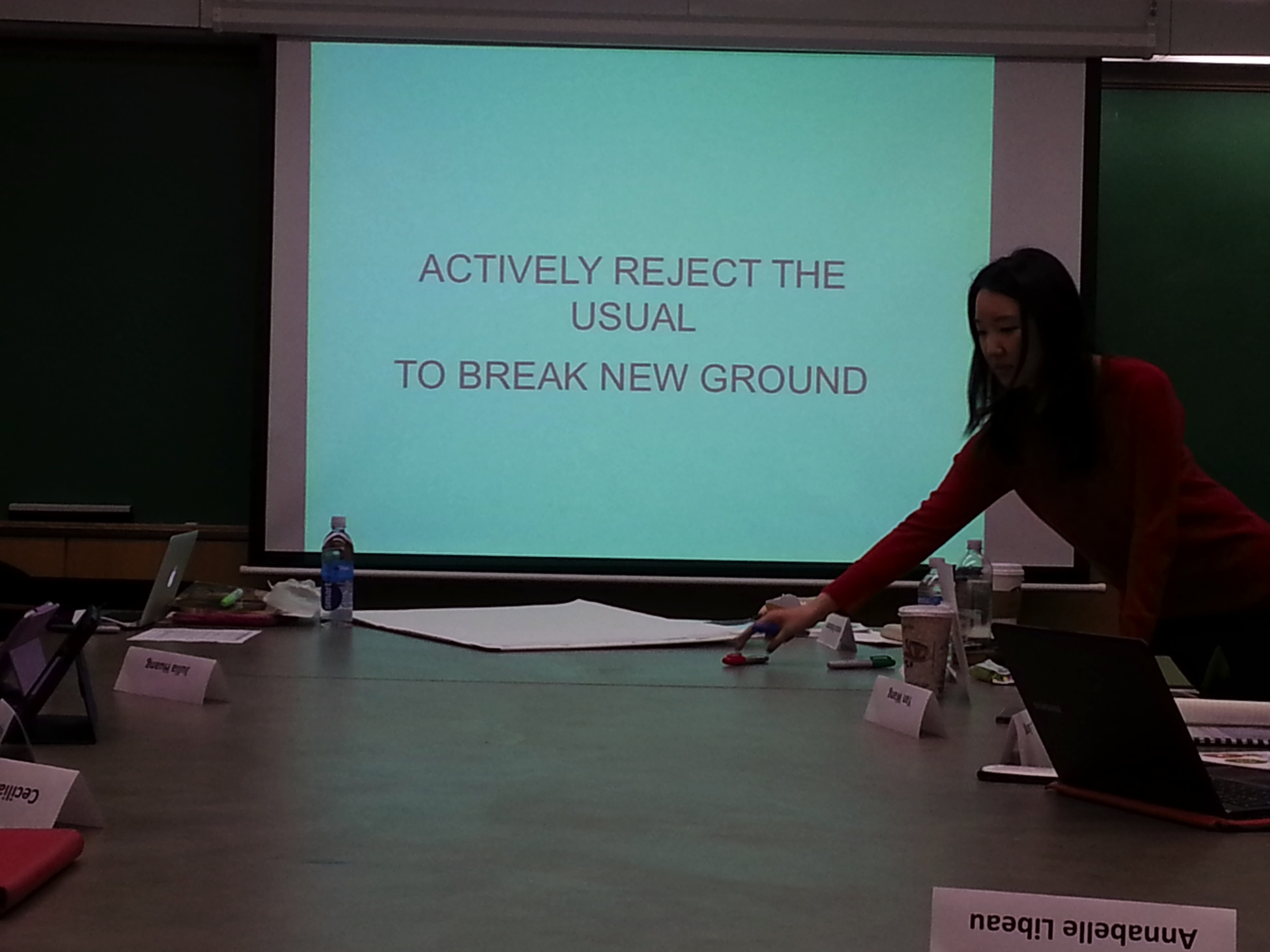 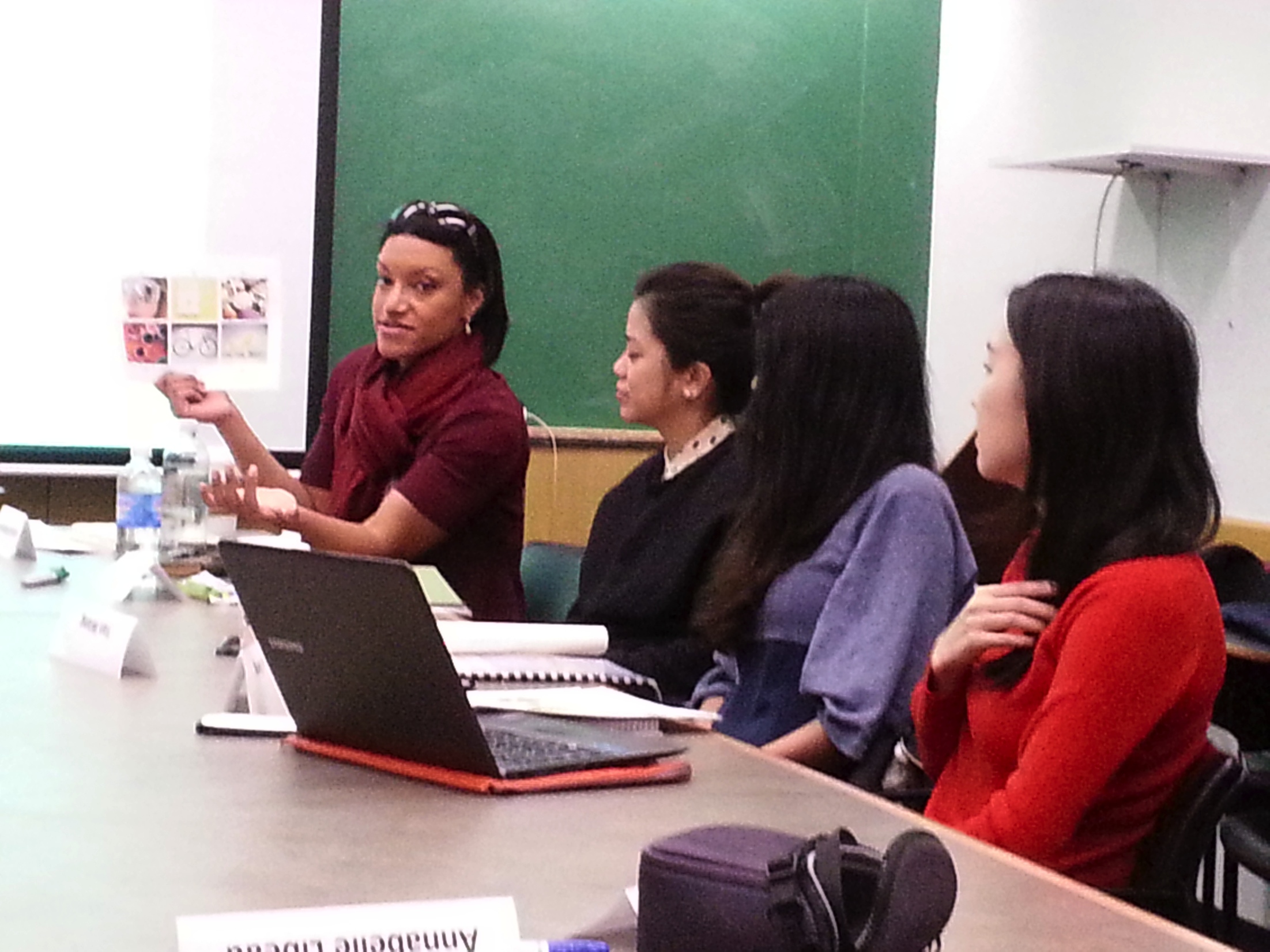 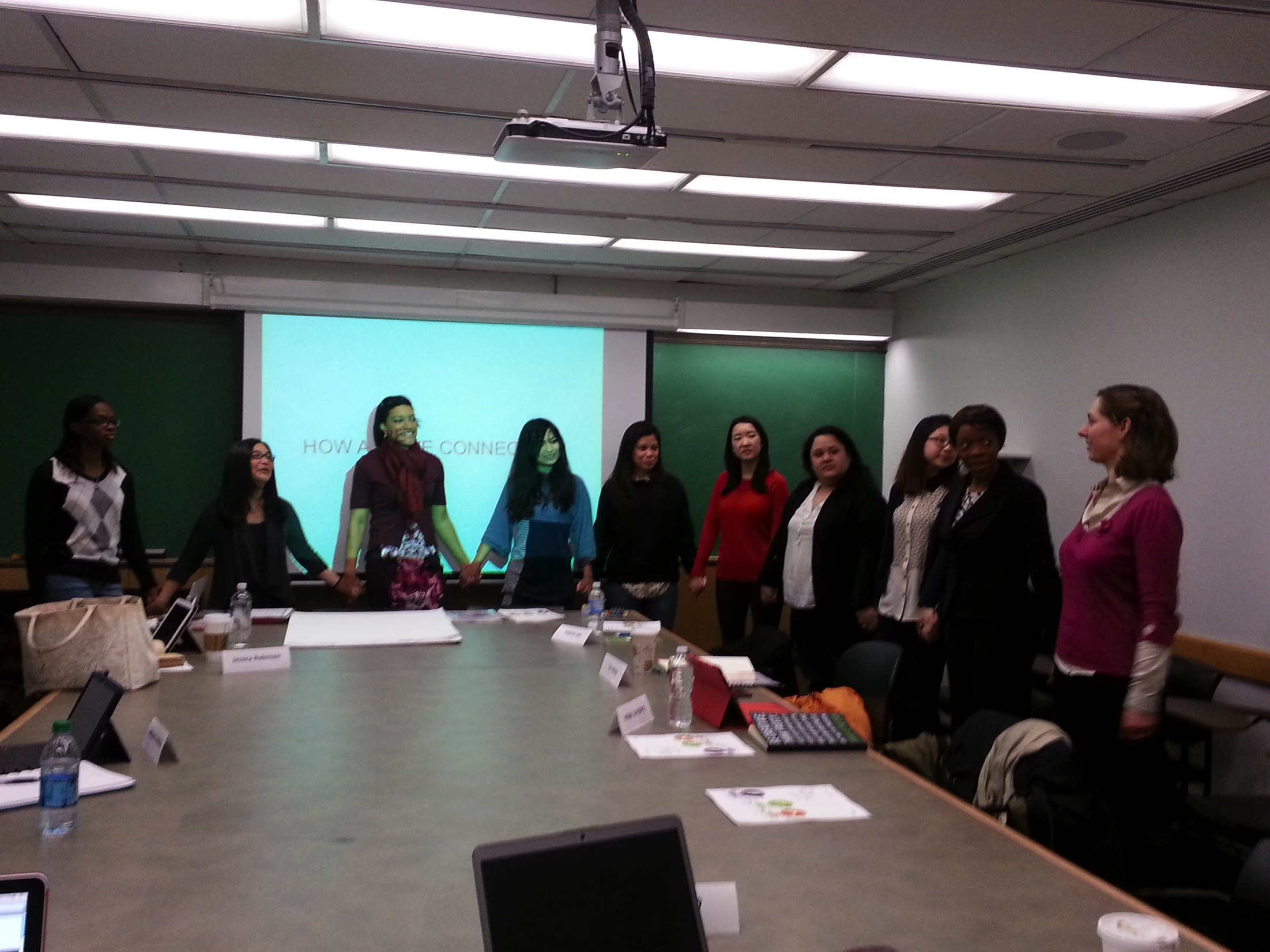 INNOVATION
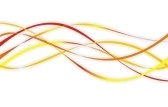 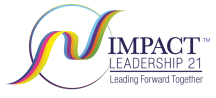 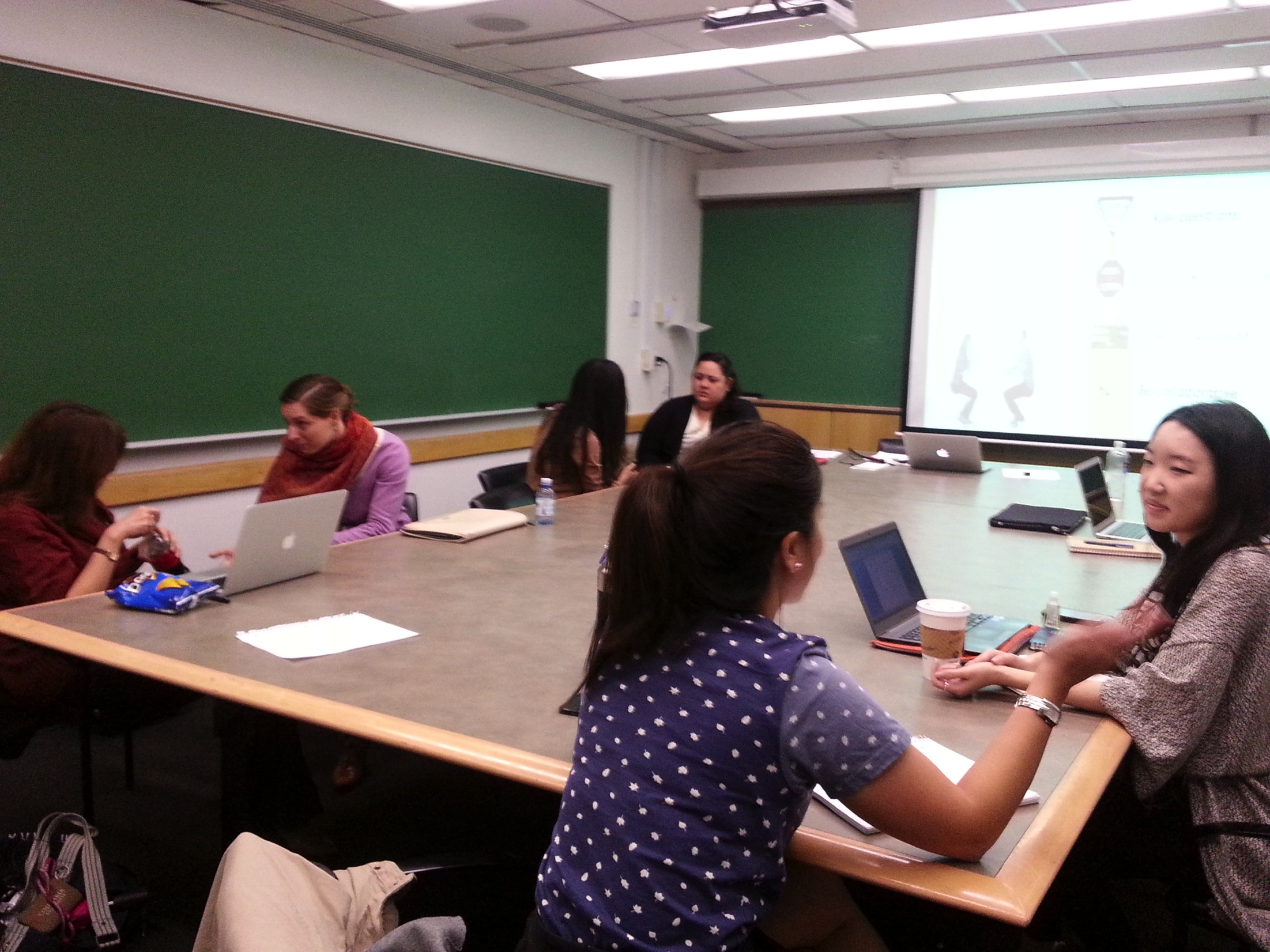 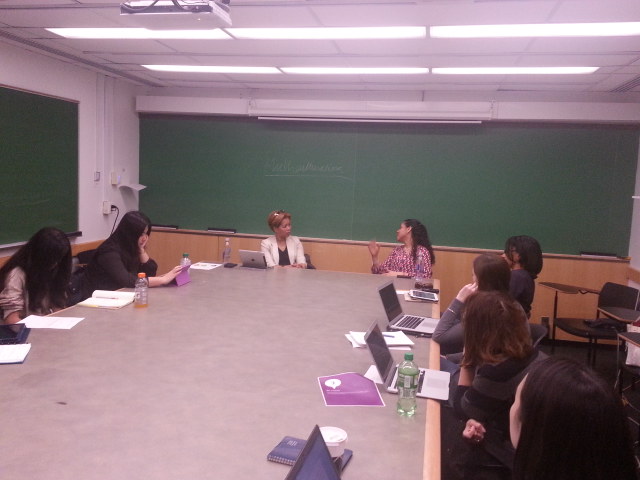 MULTICULTURALISM
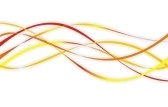 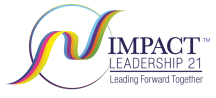 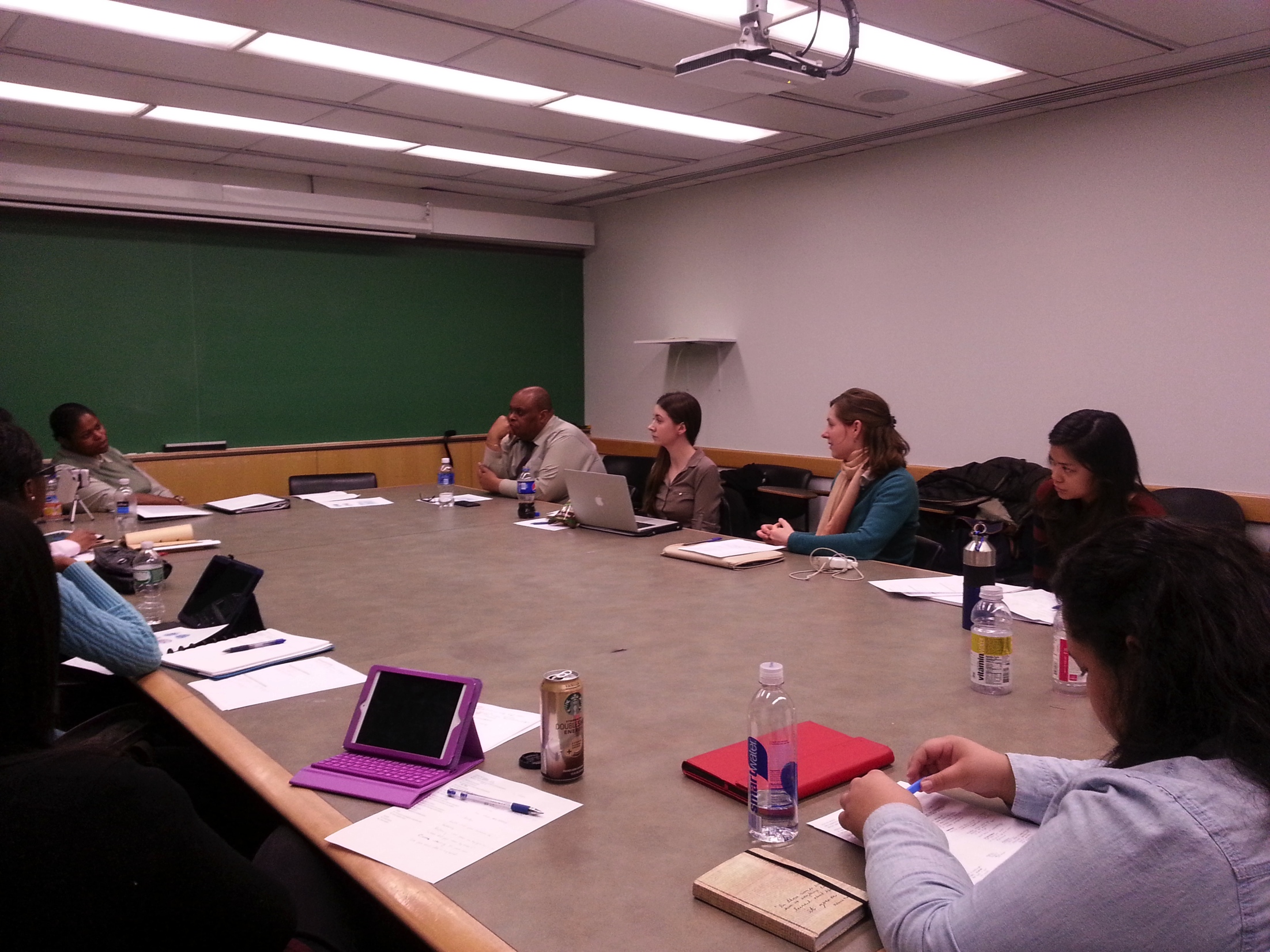 ATTUNEMENT
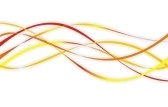 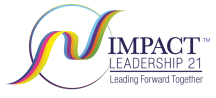 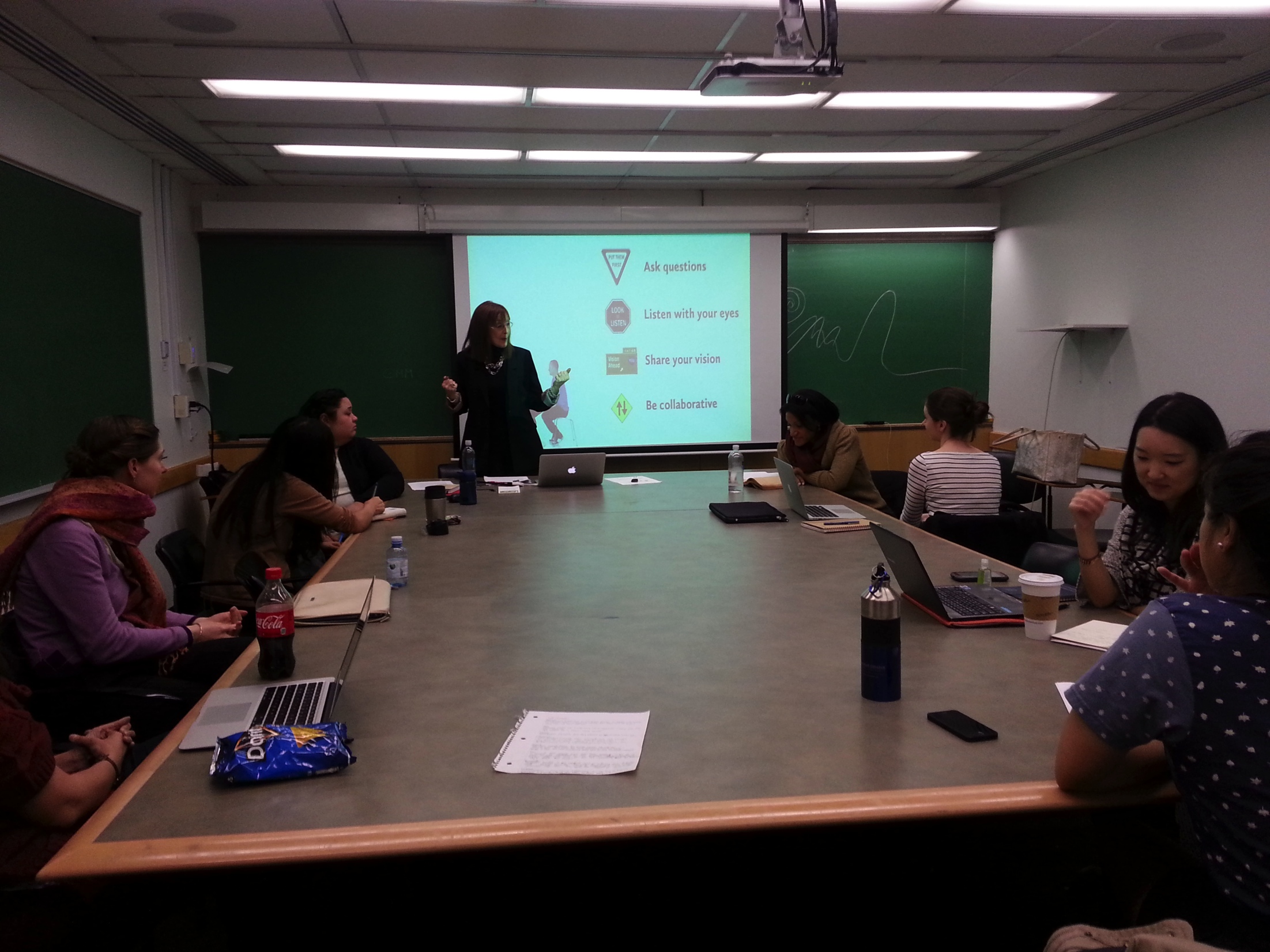 COLLABORATION
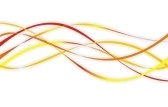 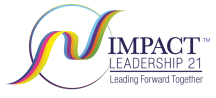 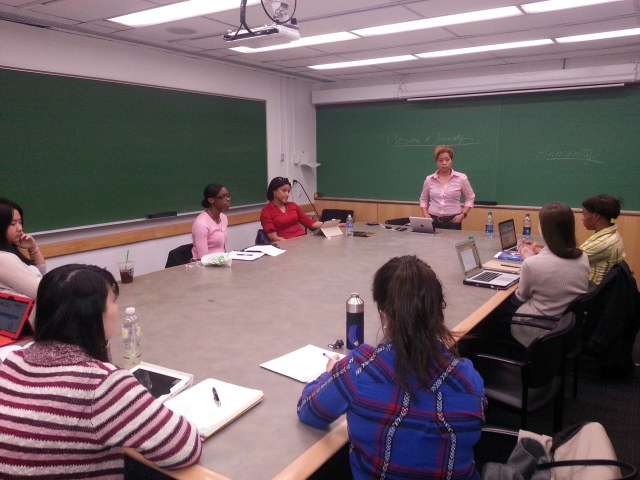 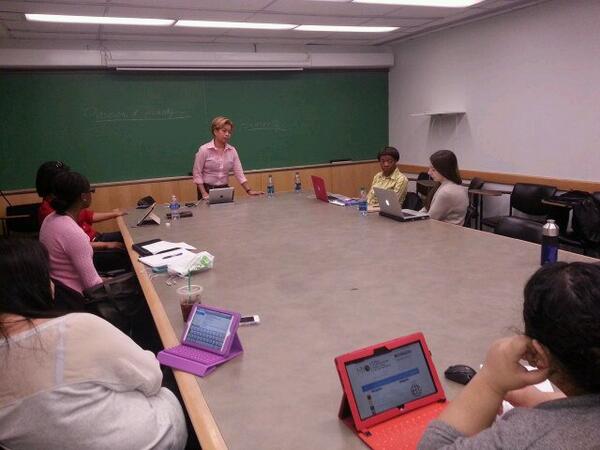 PASSION/TENACITY
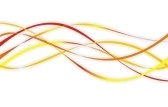 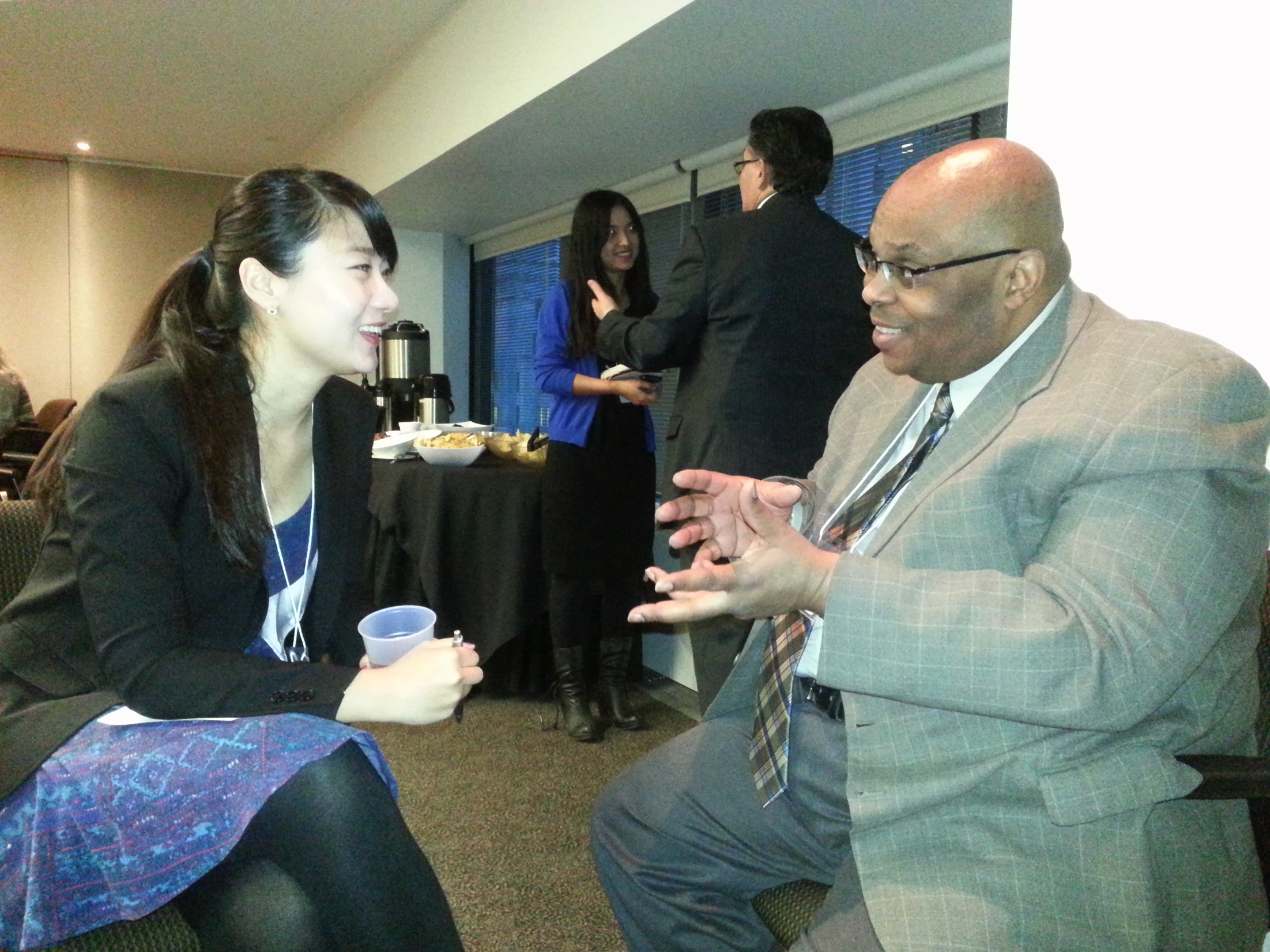 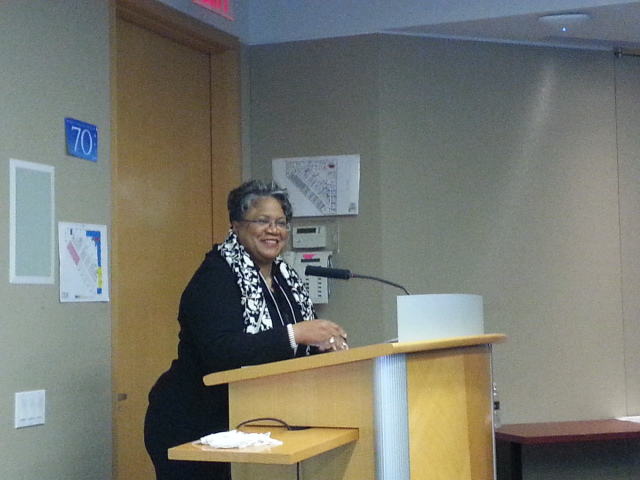 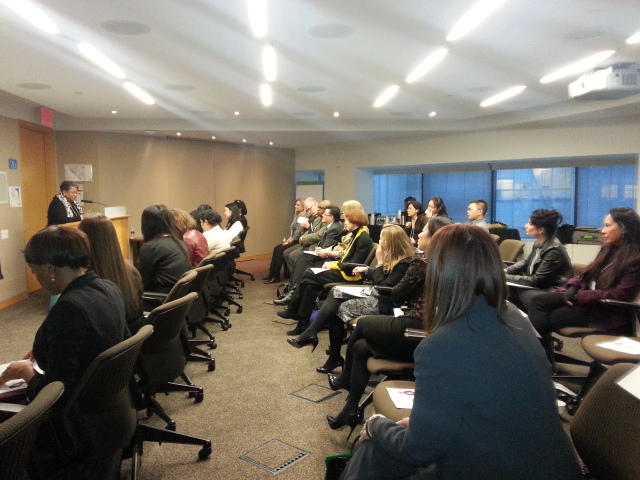 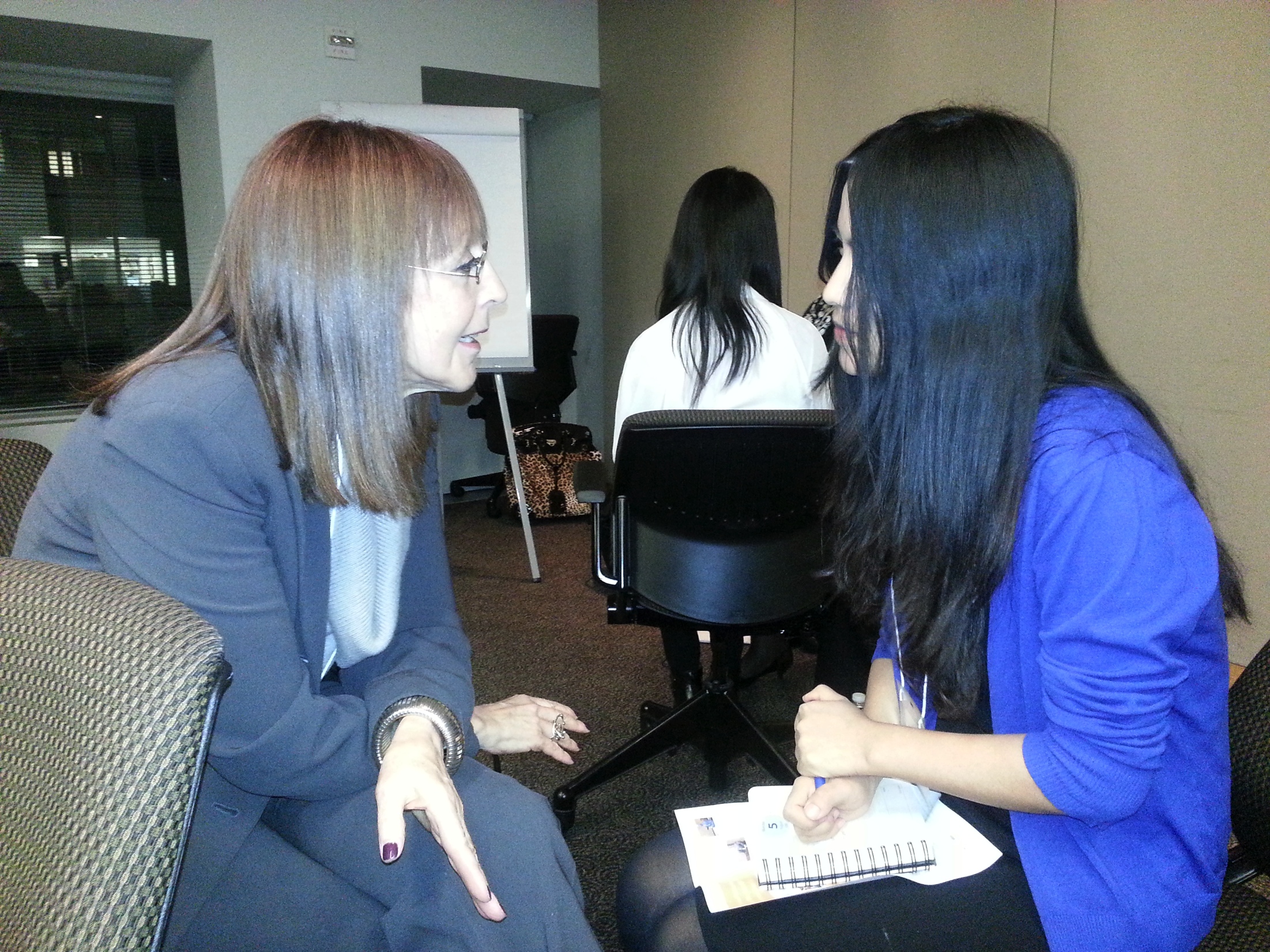 NETWORKING EVENT AT IBM
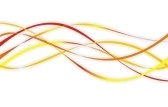 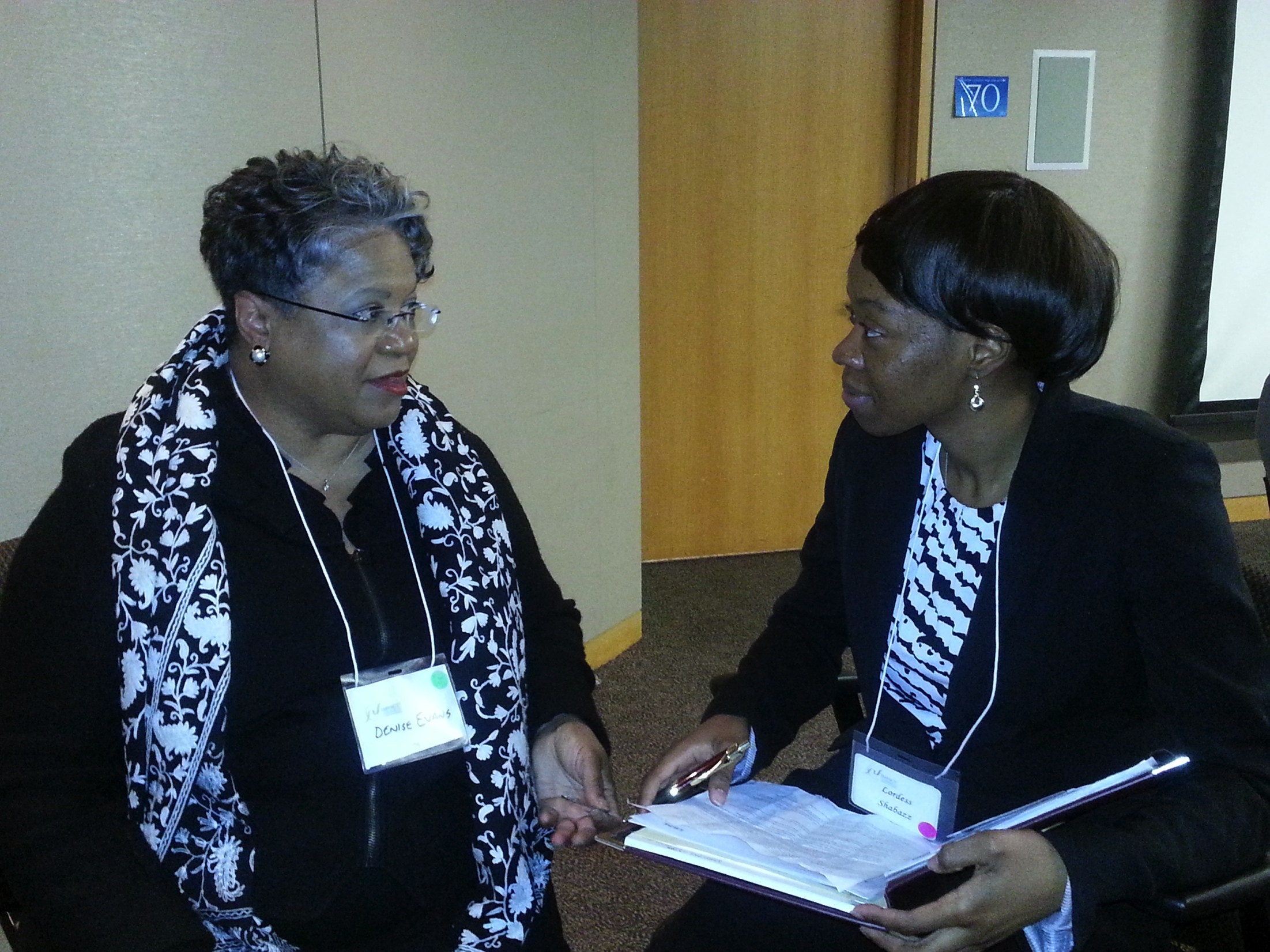 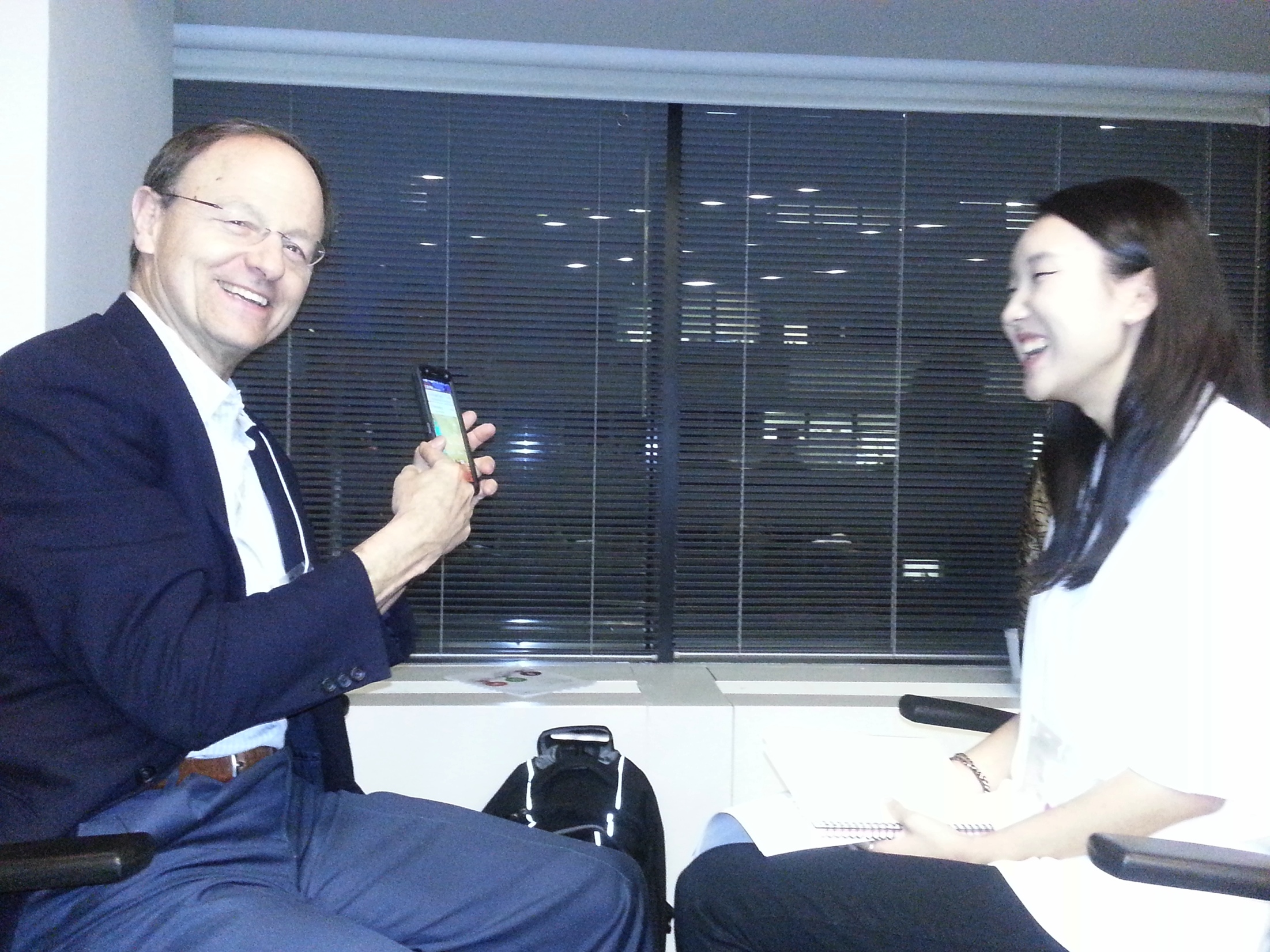 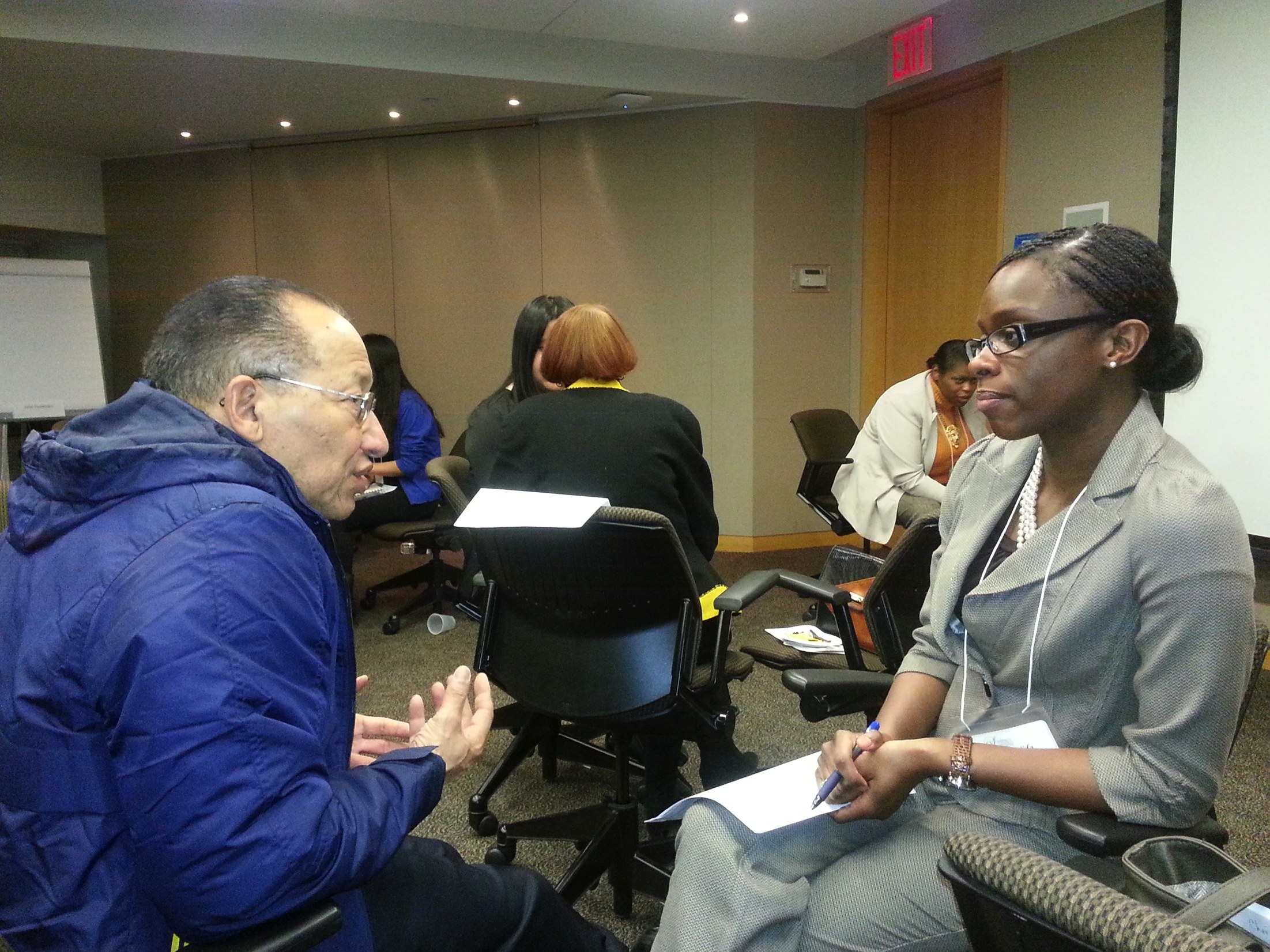 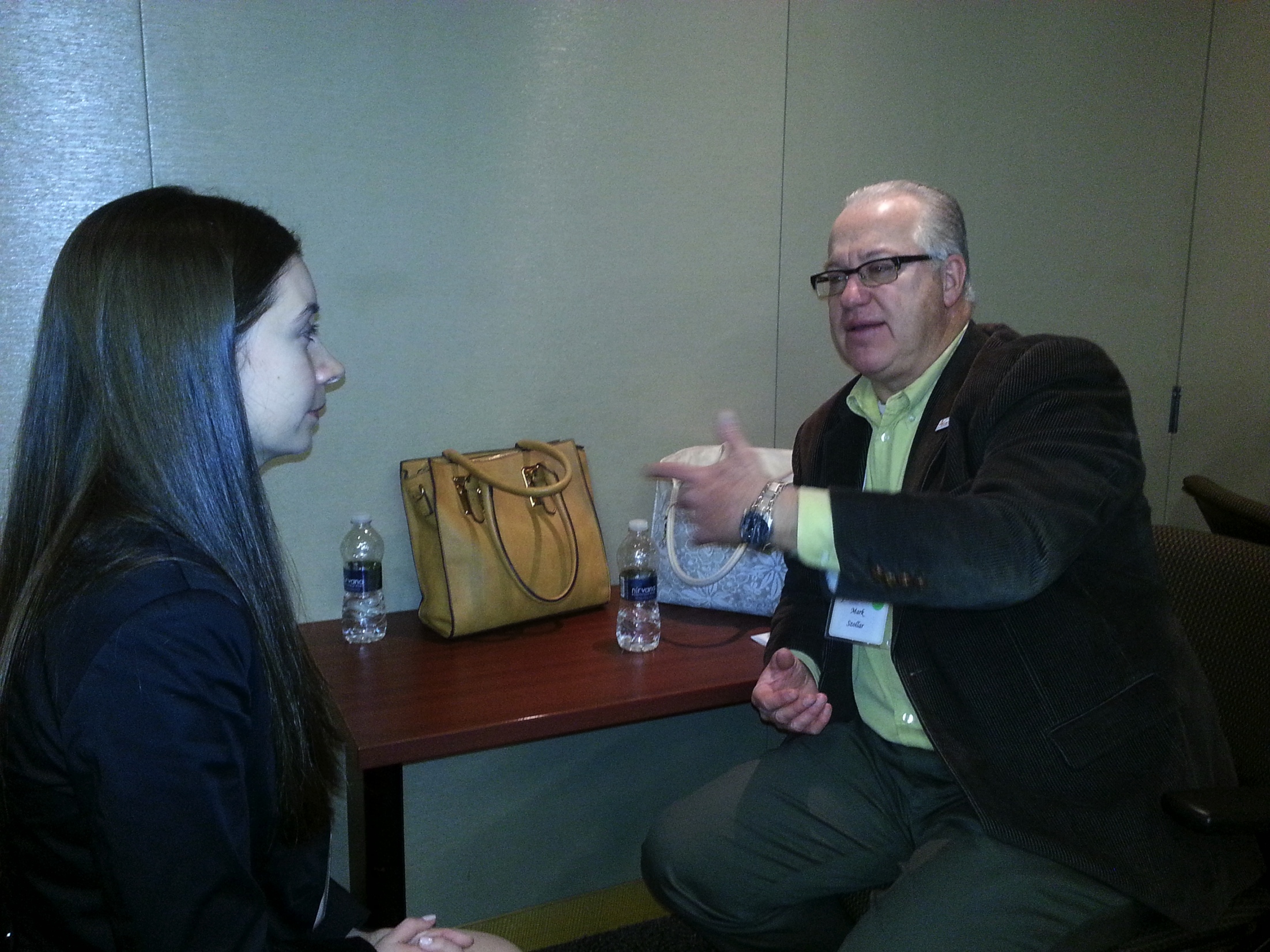 NETWORKING EVENT AT IBM
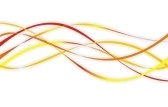 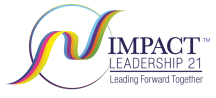 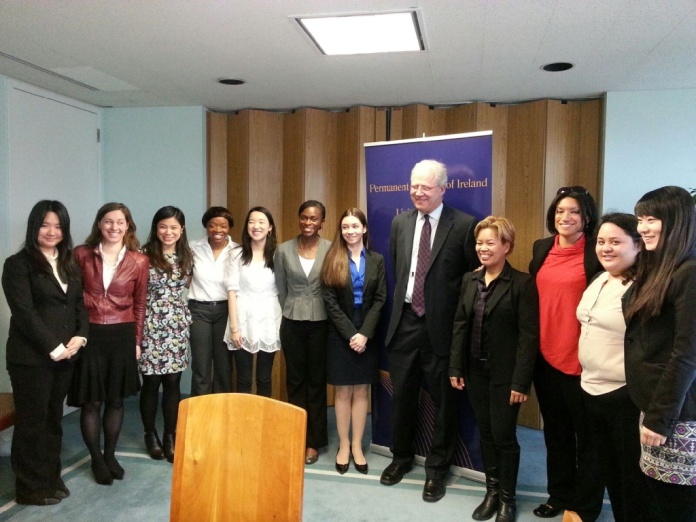 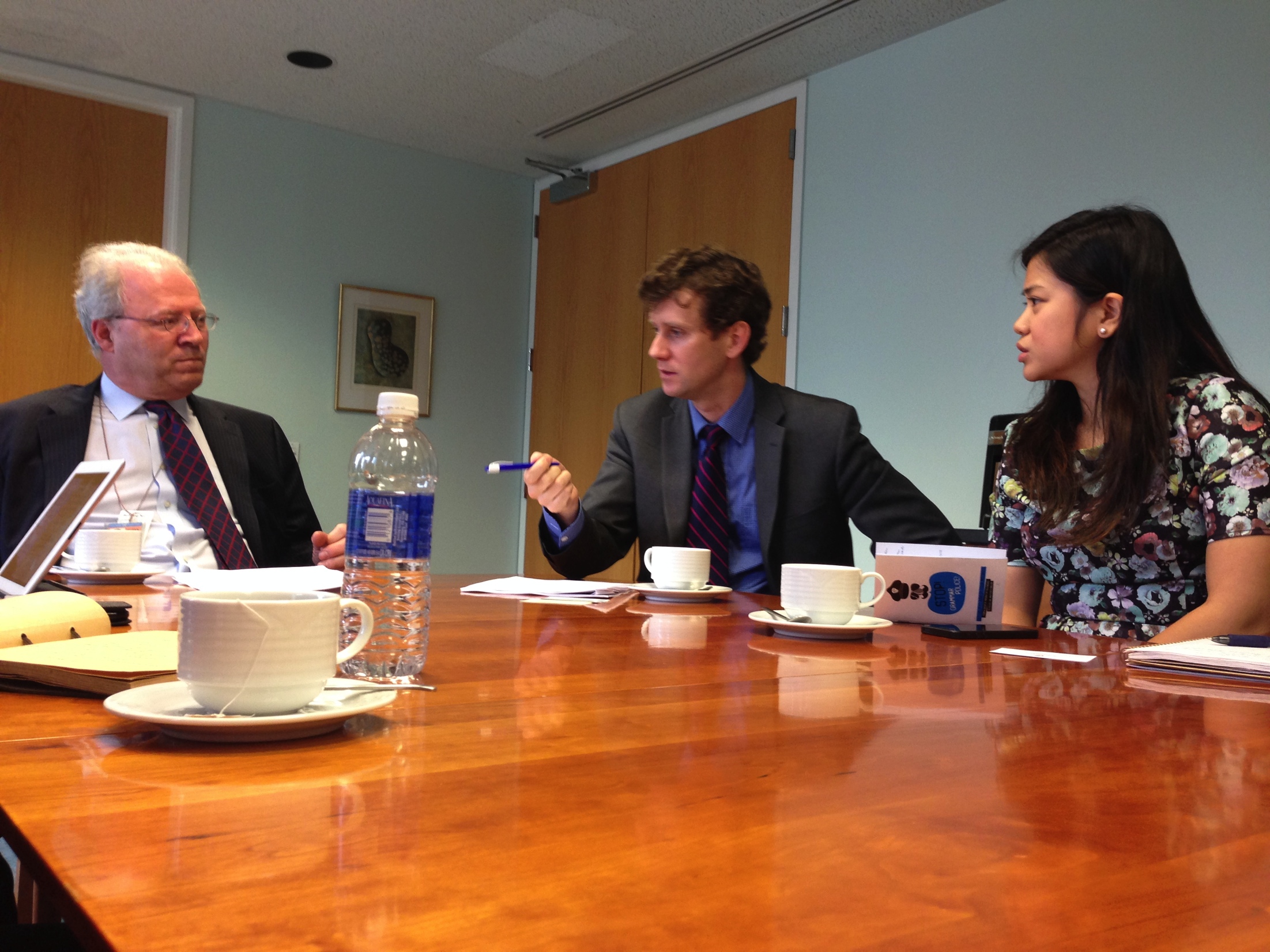 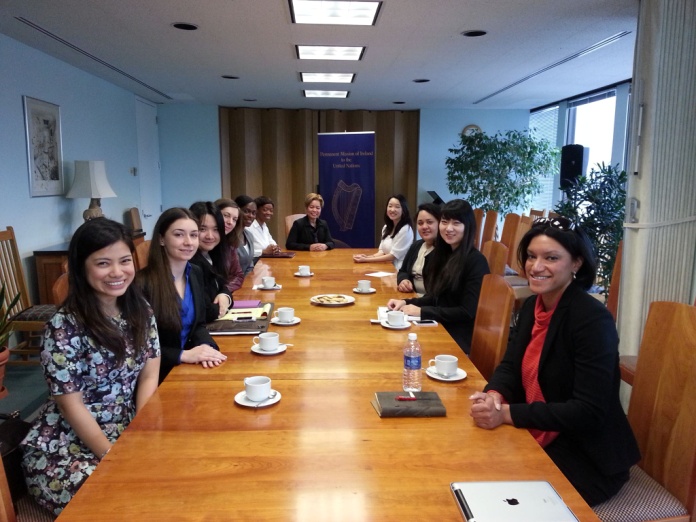 VISIT TO THE PERMANENT MISSION OF IRELAND TO THE UNITED NATIONS
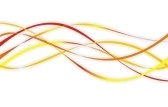 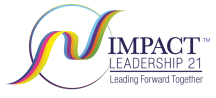 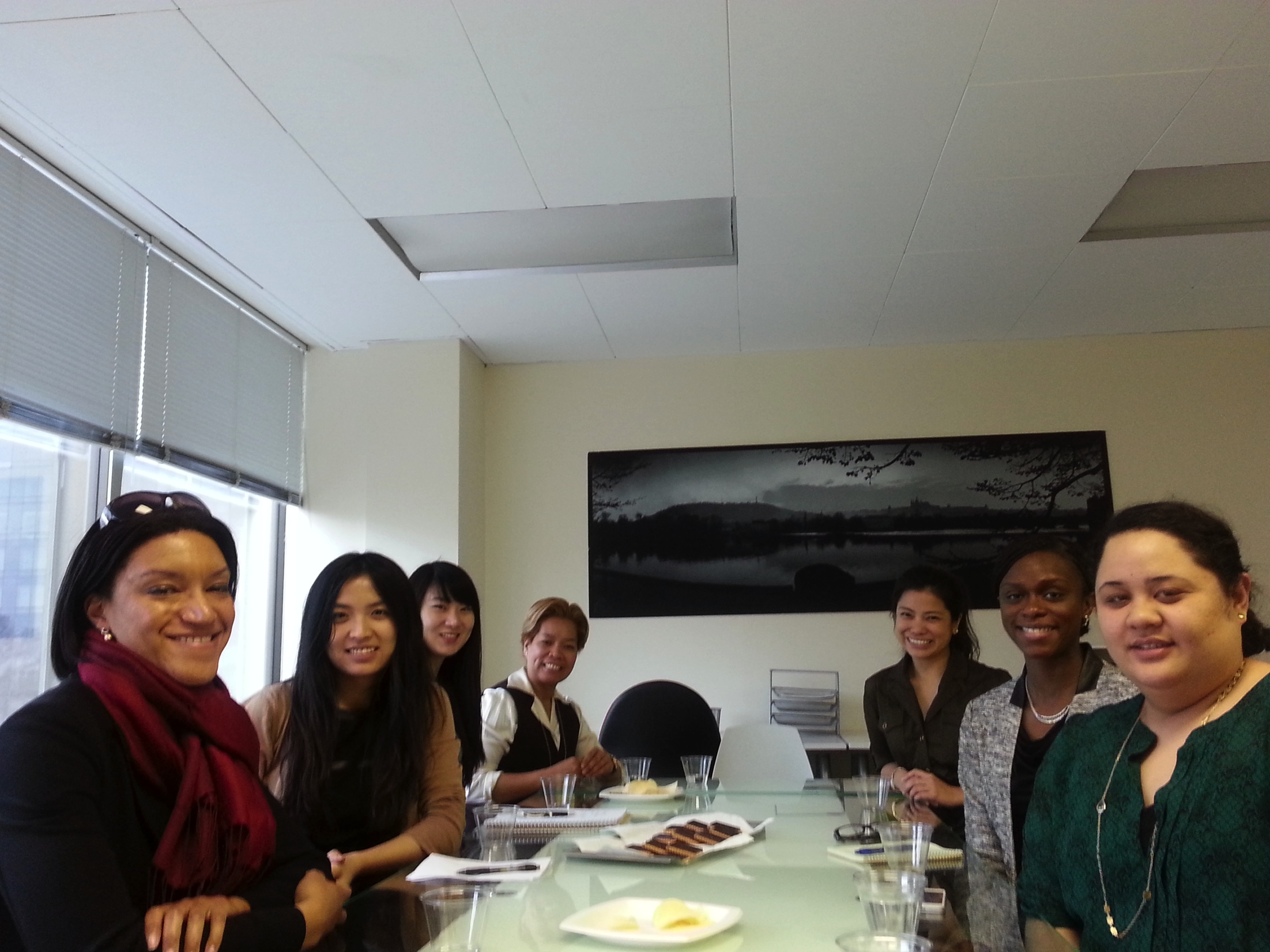 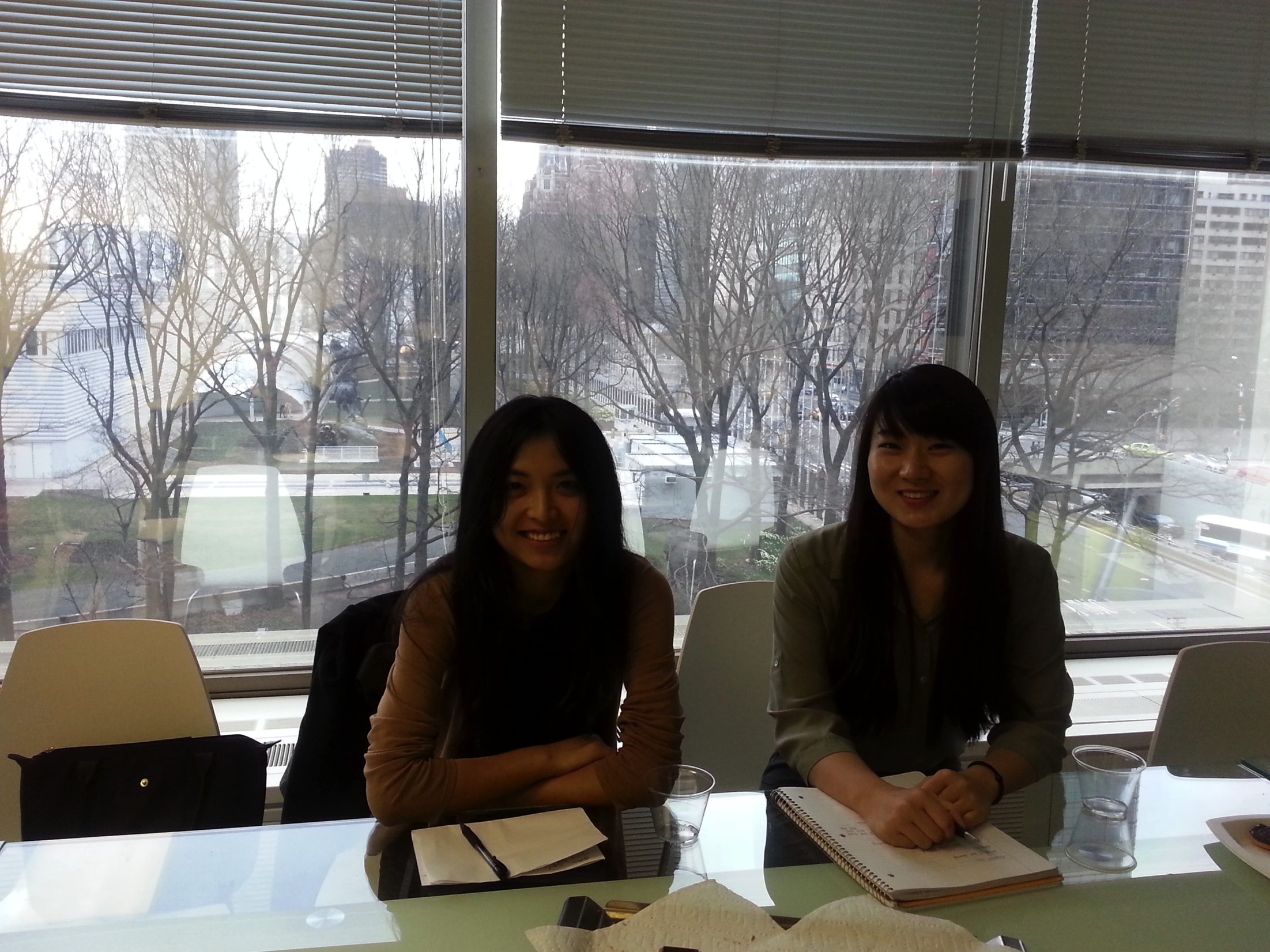 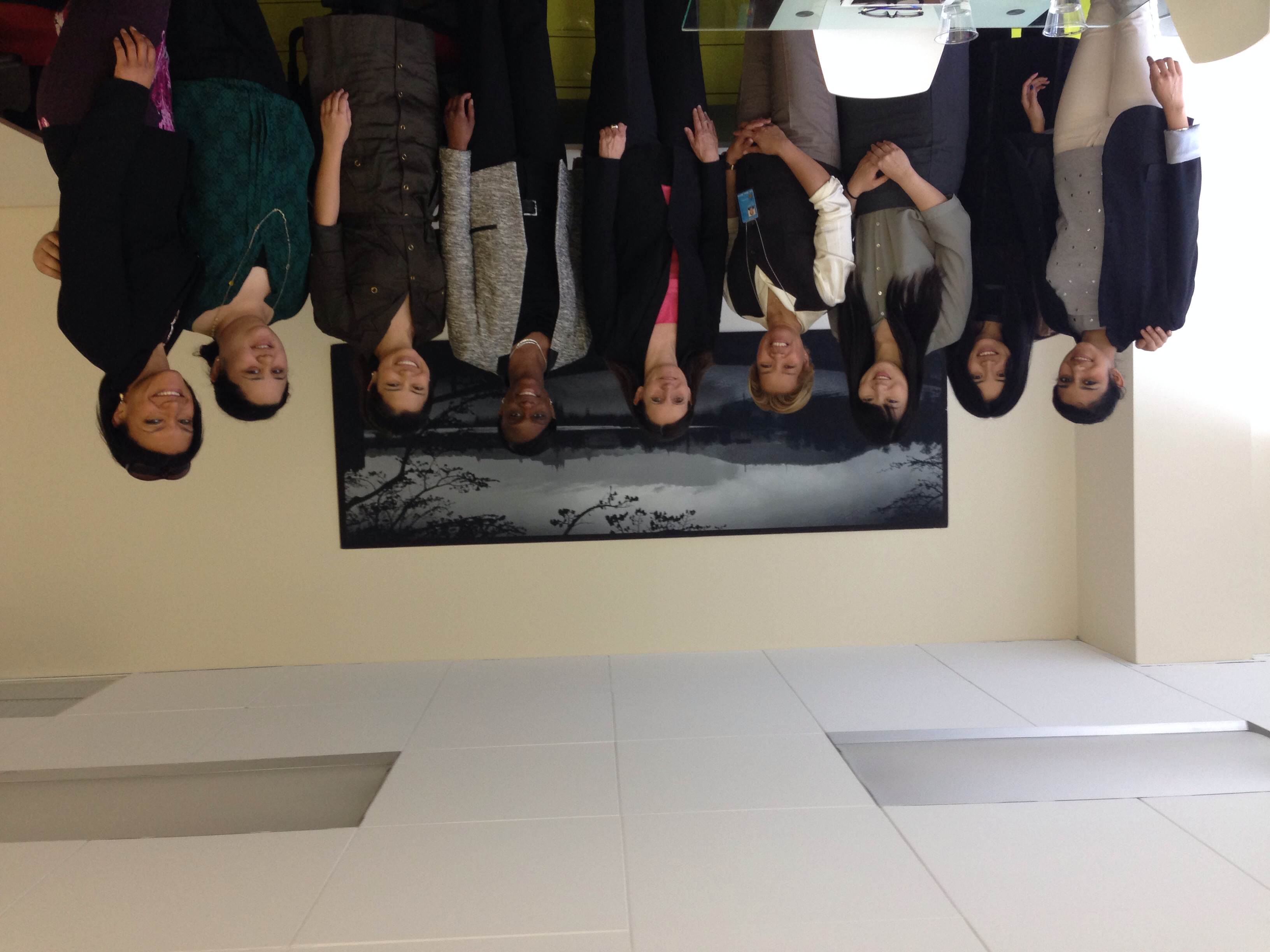 VISIT TO THE PERMANENT MISSION OF THE CZECH REPUBLIC TO THE UNITED NATIONS
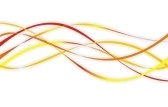